Control Hijacking: Defense
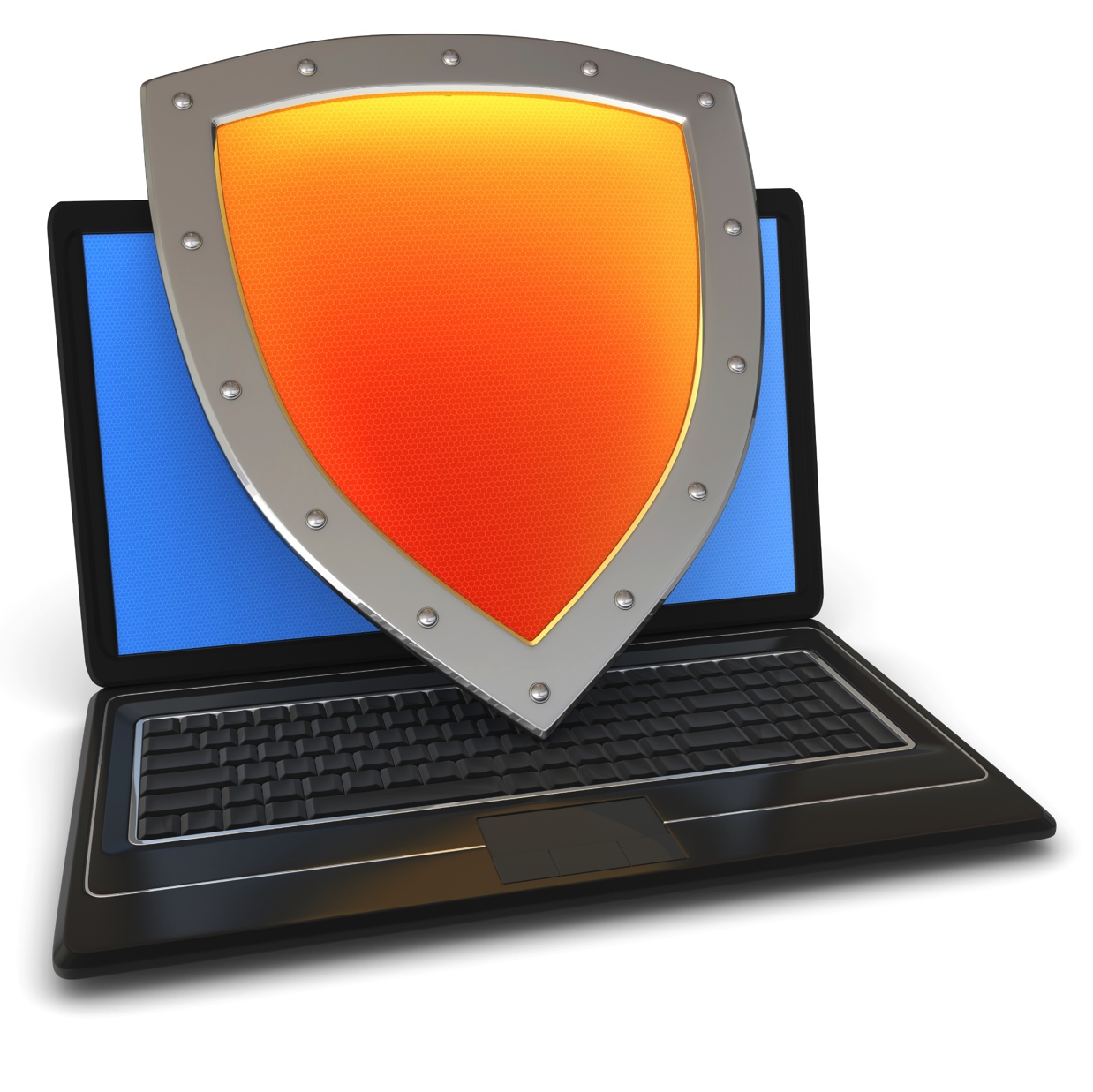 Dongdong SheSome slides borrowed from Dan Boneh and Sam Wolfson
Recap: control hijacking attacks
Stack smashing:  overwrite return address or function pointer
Heap spraying:  reliably exploit a heap overflow
Use after free:  attacker writes to freed control structure, 		  which then gets used by victim program
Integer overflows
Format string vulnerabilities
⋮
The mistake: mixing data and control
An ancient design flaw: Phone Phreaking  
enables anyone to inject control signals
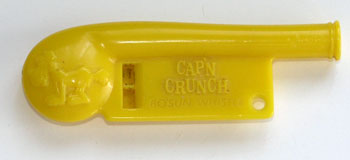 A whistle that can make 2600Hz sound
Fun Story of Blue Box
What did these folks do back in the 1970s before they started apple?
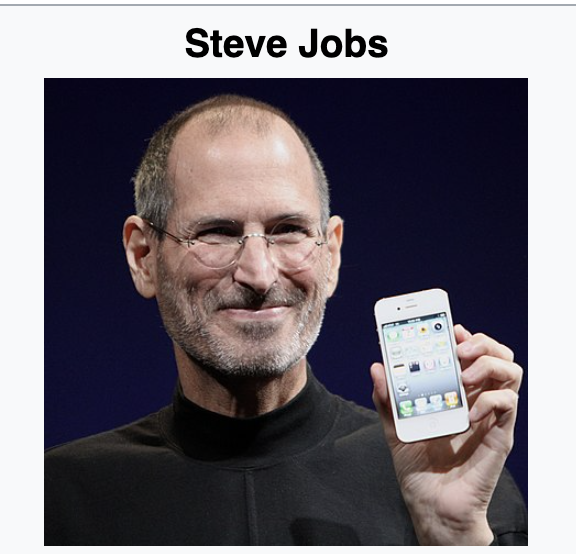 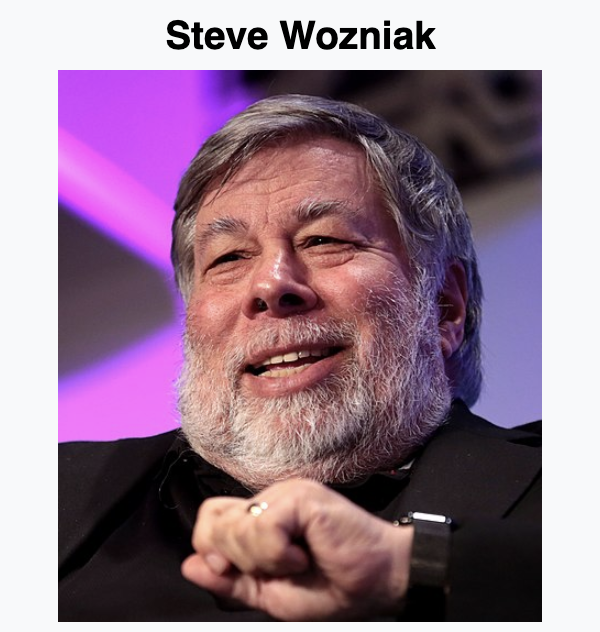 Founders of Apple
Build and sell the Blue Box (an illegal phone hacking toolset)
Who are the phone phreaks?
People who study, explore, and experiment with telecommunications equipment.
Listen to patterns and tones on telephone lines and attempt to decipher them
Read obscure technical journals about the inner workings of the telephone system
Impersonate operators or other telco employees
Build devices to make the telephone network act in ways not intended by the designers
For the most part, primarily interested in knowledge, but sometimes ended up in legal trouble…
The Phone Network
In reality, you are not directly connected to your conversation partner.
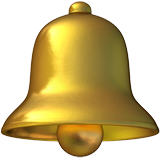 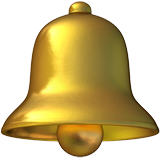 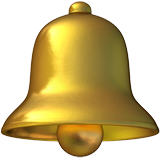 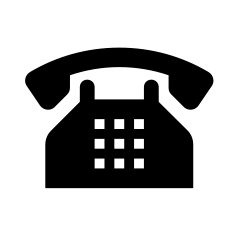 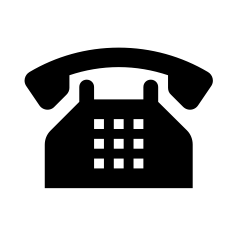 1
5
OK!
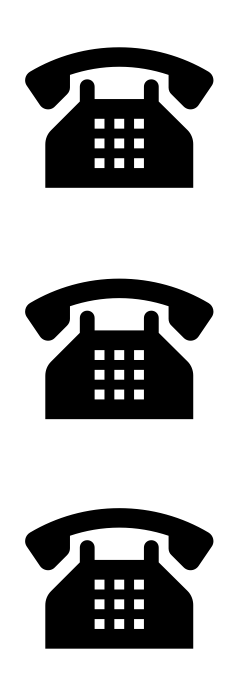 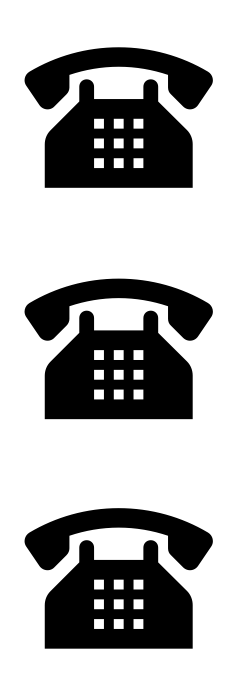 Telephone Office
2
6
3
7
4
8
Please connect me to 5!
The Phone Network
In reality, you are not directly connected to your conversation partner.
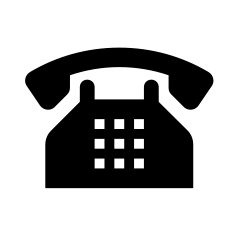 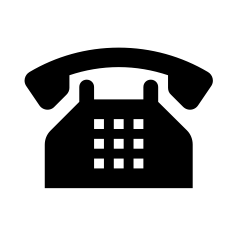 1
5
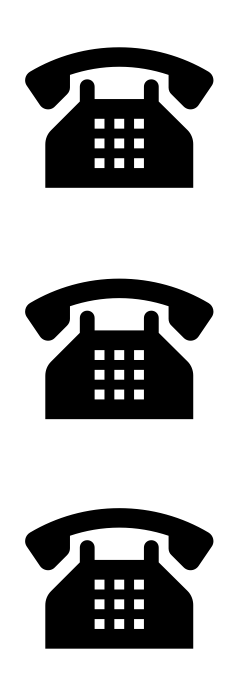 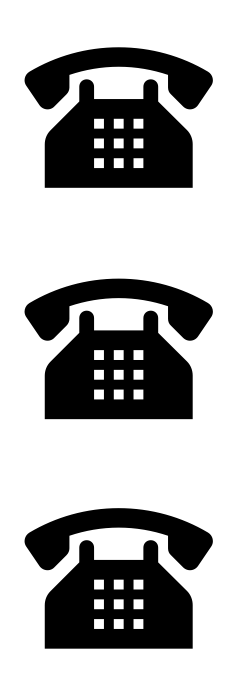 Telephone Office
2
6
3
7
4
8
The telephone office makes connections based on how you dial the keypad (telephone signaling).
Multi-Frequency Signaling
Idea: have phones communicate with the network using tones (i.e., different frequency), over the same wires!
The phones “sing” to the receivers inside the telephone 	office, which direct the call accordingly.
Your cell phone still makes these tones!
Internally, the phone network also uses tones to 	communicate (but over different frequencies)

In-Band Signaling: happens over the same connection as your voice.
Long Distance Connections
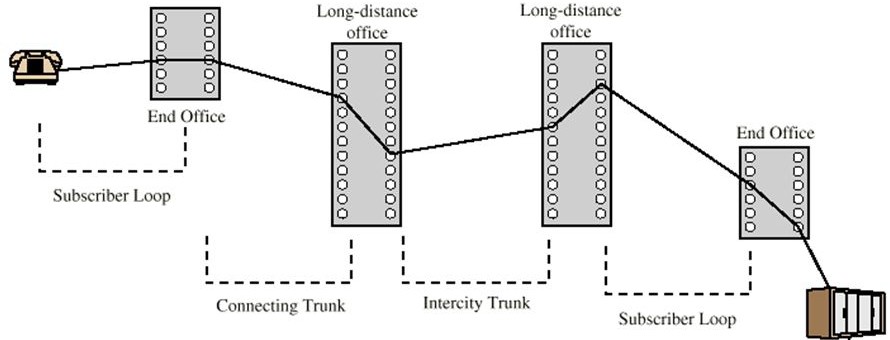 Seattle
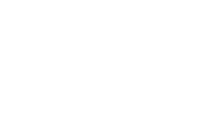 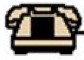 New York
Long distance calls travel through multiple offices that need to find unused lines through which connections can be made.
Long Distance Connections
How can the offices figure out whether a long- distance telephone line is free?
Play a tone over unused lines (typically 2600 Hz).
When you dial a long-distance number…
Your local office looks for an unused long-distance line 	(i.e., one with a 2600 Hz tone).
It then plays the tones for the phone number you want 	to call over the line so that receiving office knows 	where to connect you.
The receiving office finishes the connection.
Long Di$tance Connection$
Long distance calls were expensive.
Your local telephone office kept track of how much you use the long-distance telephone lines and charged you accordingly.
How might you trick this system into making these calls for free?
Hint: think about toll-free numbers.
How To Make Free Calls
Call a toll-free (1-800) number that connects you somewhere outside of your local telephone office. (Request a free line)
Play a 2600 Hz tone over the phone line, causing the receiving office to think that you’ve hung up. (Take over the free line)
Somehow play the tones for the number you actually want to call, and the receiving office will connect you (but the local office will still think your call is toll-free!)
  (Send out control signal over phone)
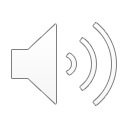 The Blue Box
A device that could generate the tones used internally by the telephone network to connect long-distance lines.
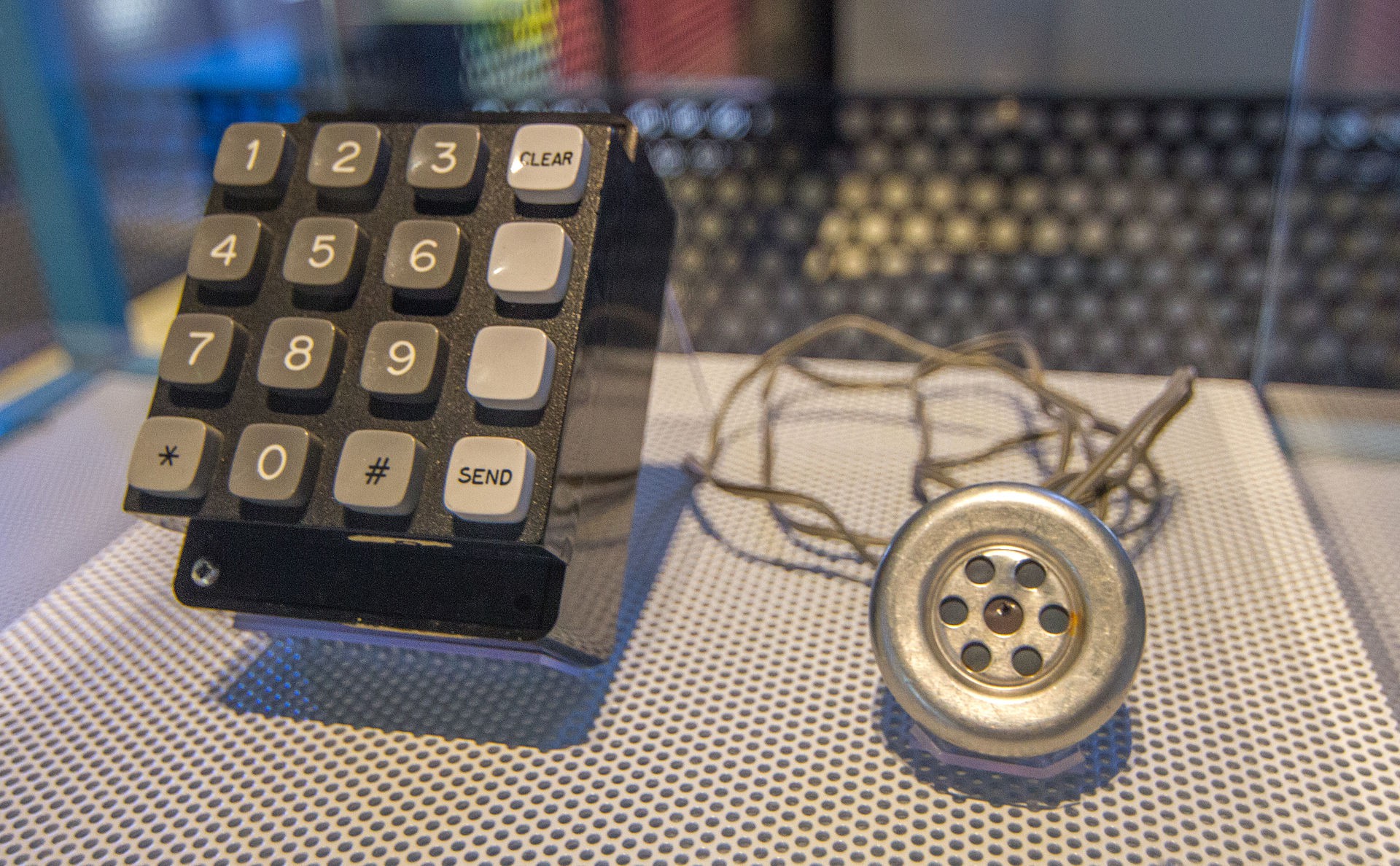 The Blue Box made by Woz and sold by Steve

Computer History Museum
Mountain View, CA
Also the first product that Steve Jobs and Steve Wozniak ever sold together.
How did they figure this out?
Lots and lots of experimentation, reading found technical manuals, and some good luck.
Calling random phone numbers and trying to decipher 	the “beeps and boops” that went on inside the 	network as the call travelled through it.
Playing certain tones into the handset microphone and 	seeing what happened.
Intentionally trying to route calls through obscure 	offices to learn about different switching equipment.
Later: using early computers to automatically call lots of phone numbers, play tones, and see what happened.
Phone Phreaking & Hacker Culture
Phone phreaking was closely intertwined with the hacker culture of the later 20th century.
Many of the important figures were in Silicon Valley around the time that computers and computer kits were becoming accessible.
Used their skills with building & experimenting around electronics.

Did phone phreaking indirectly lead to the creation of Apple? Maybe…
Control hijacking attacks
The problem:  mixing data with control flow in memory
local variables
SFP
ret
addr
arguments
stack frame
data overwrites
return address
Later we will see that mixing data and code is also the reason for XSS, a common web vulnerability
Preventing hijacking attacks
Fix bugs:
Audit software
   -  Automated tools:   fuzzing, static analysis,  …    (more on this next week)
Rewrite software in a type safe languange  (Java, Go, Rust)
   - Difficult for existing (legacy) code …
Platform defenses: prevent attack code execution

 Harden executable to detect control hijacking
Halt process and report when exploit detected
StackGuard, ShadowStack, Memory tagging (ASan, MTE)
…
Transform:
Complete Breach
Denial of service
Control Hijacking
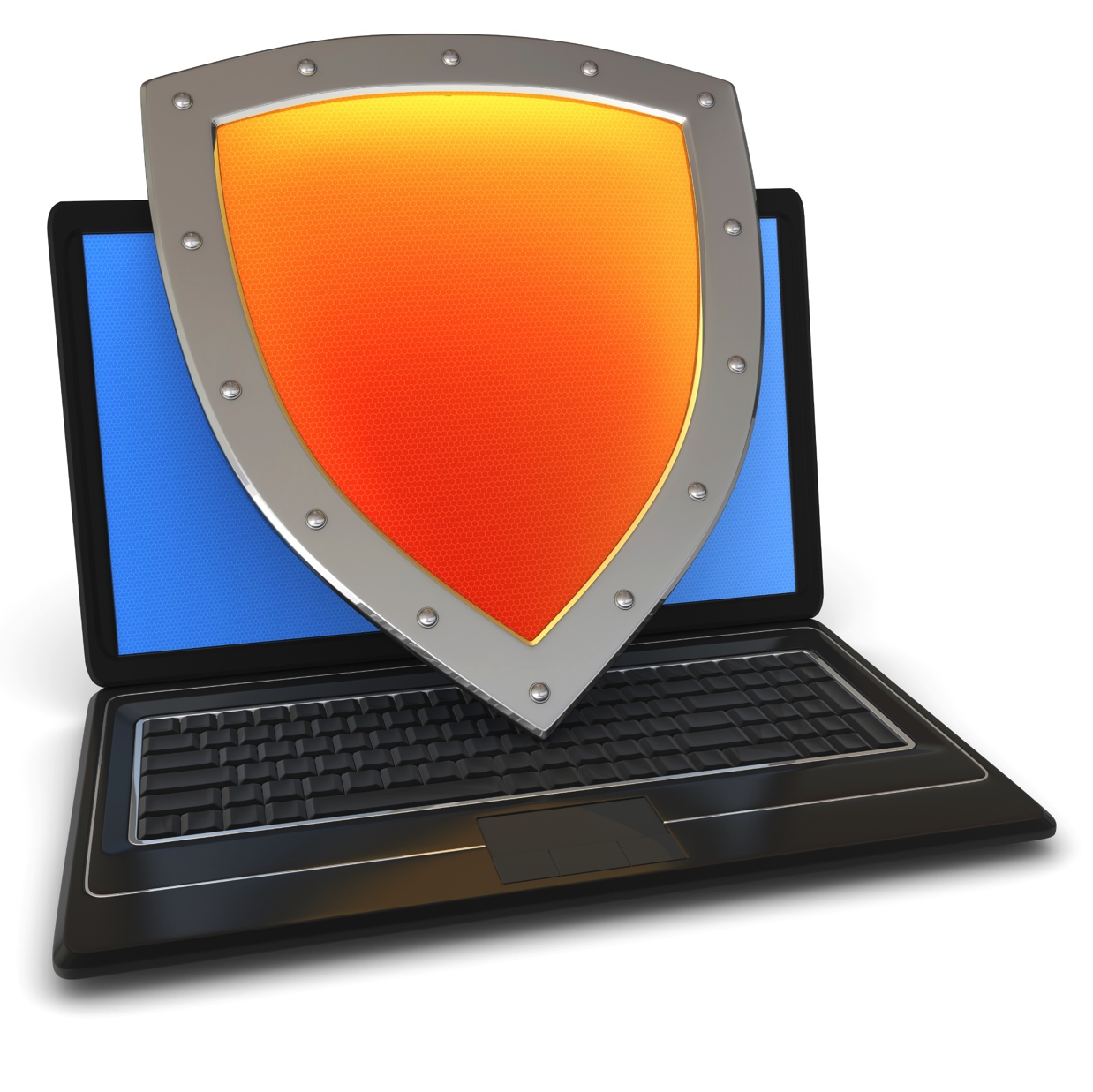 Platform Defenses
Marking memory as non-execute   (DEP)
Prevent attack code execution by marking stack and heap as non-executable
	NX-bit on AMD64,     XD-bit on Intel x86  (2005),    XN-bit on ARM
disable execution:  an attribute bit in every Page Table Entry (PTE)
Deployment: 
All major operating systems
Windows DEP:  since XP SP2  (2004)              (Visual Studio:   /NXCompat[:NO])
Limitations:
Some apps need executable heap   (e.g. JITs).
Can be easily bypassed using  Return Oriented Programming (ROP)
[Speaker Notes: /NXCOMPAT:   tells linker that app is compatible with DEP.  :NO indicates don’t use DEP.
DEP:   data execute prevention
NX: no execute,   XD:  execute disabled,   XN: execute never]
Attack:  Return Oriented Programming  (ROP)
Control hijacking without injecting code:
stack
libc.so
args
ret-addr
exec()
sfp
printf()
local buf
“/bin/sh”
Return to LibC Attack
[Speaker Notes: NX wasted effort?]
Attack:  Return Oriented Programming  (ROP)
Control hijacking without injecting code:
Recap on the stack memory layout
stack
libc.so
args
ret-addr
exec()
sfp
printf()
local buf
“/bin/sh”
Return to LibC Attack
[Speaker Notes: NX wasted effort?]
Attack:  Return Oriented Programming  (ROP)
Control hijacking without injecting code:
stack
libc.so
args
ret-addr
exec()
sfp
printf()
local buf
“/bin/sh”
Return to LibC Attack
[Speaker Notes: NX wasted effort?]
ROP:  in more detail
To run /bin/sh we must direct stdin and stdout to the socket:
dup2(s, 0)	// map stdin to socket
dup2(s, 1)	// map stdout to socket
execve("/bin/sh", 0, 0);
execve("/bin/sh")
dup2(s, 0)
ret
dup2(s, 1)
ret
Gadgets in victim code:
Stack (set by attacker):
overflow-str    0x408400    0x408500    0x408300
ret-addr
Stack pointer moves up on pop
ROP:  in more detail
To run /bin/sh we must direct stdin and stdout to the socket:
ASM basic: 
Ret
Pop
syscall
dup2(s, 0)	// map stdin to socket
dup2(s, 1)	// map stdout to socket
execve("/bin/sh", 0, 0);
execve("/bin/sh")
dup2(s, 0)
ret
dup2(s, 1)
ret
Gadgets in victim code:
Stack (set by attacker):
overflow-str    0x408400    0x408500    0x408300
ret-addr
Stack pointer moves up on pop
ROP:  in even more detail
execve("/bin/sh", 0, 0):   implemented using gadgets in victim code:
0x408400
0x408300
0x408100
0x408200
pop rsi
pop rdx
ret
pop rax
ret
syscall
ret
pop rdi
ret
Stack (set by attacker):
overflow-str     0x408100   0x6F2500      0x408200    0     0    0x408300    59      0x408400
new ret-addr
(rdi ⟵ address   of “/bin/sh”)
(rax ⟵ 59)
syscall #59
(rsi ⟵ 0)(rdx ⟵ 0)
What to do??     Randomization
ASLR:       (Address Space Layout Randomization)
On load: randomly shift base of code & data in process memory
	   ⇒   Attacker does not know location of code gadgets
Deployment:    (/DynamicBase)
Since Windows 8:   24 bits of randomness on 64-bit processors
Base of everything must be randomized on load:
libraries (DLLs, shared libs),   application code,  stack,  heap
[Speaker Notes: Combination of  NX and ASLR is effective.
/DynamicBase:   Visual Studio flag to indicate that application works with ASLR.]
A very different idea:   kBouncer
kernel
pop rdi
ret
pop rsi
pop rdx
ret
pop rax
ret
syscall
ret
kBouncer
Observation:    abnormal execution sequence
ret  returns to an address that does not follow a  call

Idea:  before a syscall, check that every prior ret is not abnormal
How:    use Intel’s Last Branch Recording (LBR)
A very different idea:   kBouncer
kernel
pop rdi
ret
pop rsi
pop rdx
ret
pop rax
ret
syscall
ret
kBouncer
Intel’s Last Branch Recording (LBR):  
store 16 last executed branches in a set of on-chip registers (MSR)
read using  rdmsr  instruction from privileged mode 
kBouncer:  before entering kernel, verify that last 16 rets are normal
Requires no app. code changes, and minimal overhead
Limitations:   attacker can ensure 16 calls prior to syscall are valid
Control Hijacking Defenses
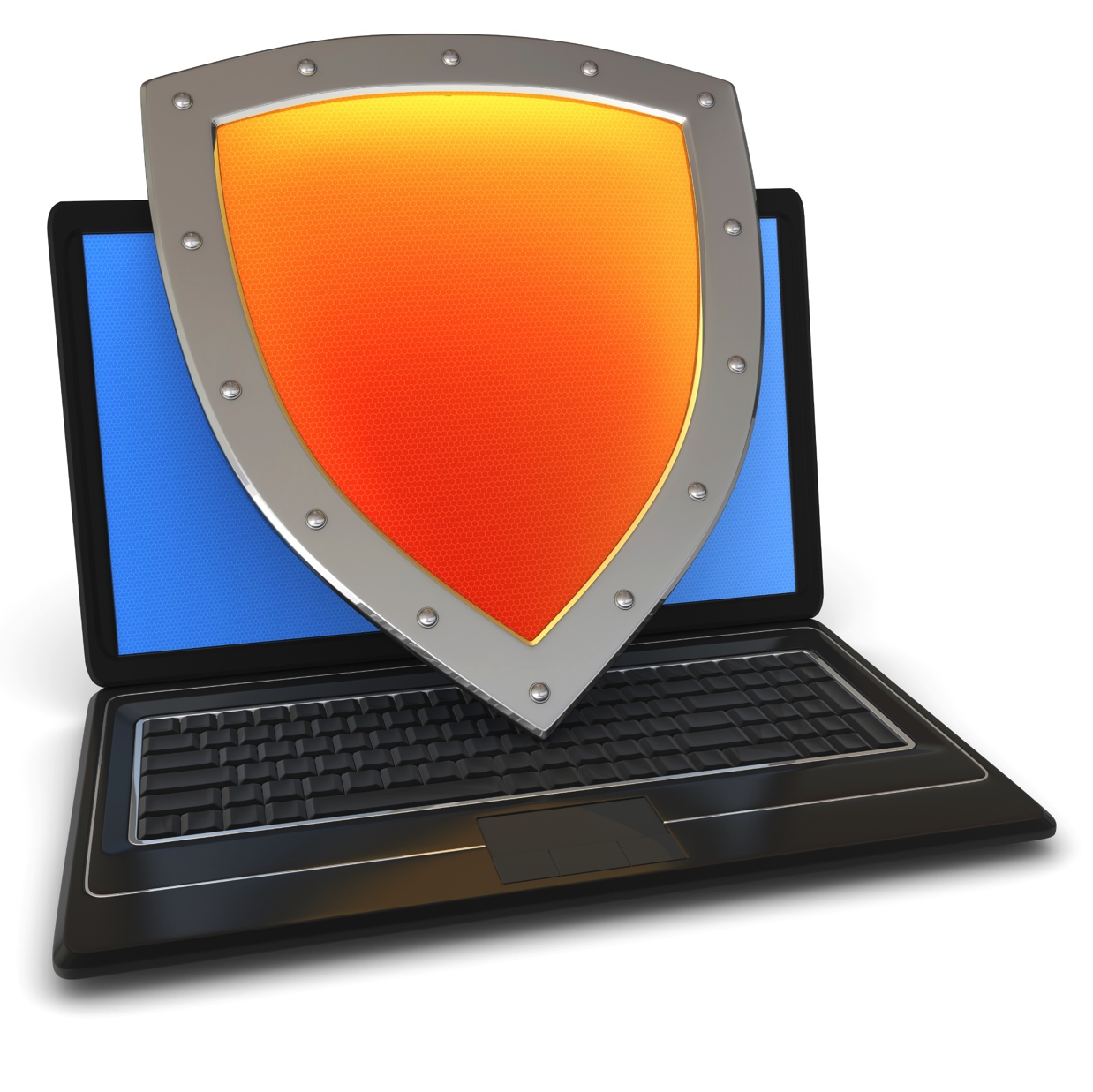 Hardening the executable
Run time checking: StackGuard
Many run-time checking techniques …
we only discuss methods relevant to overflow protection
Method 1:  StackGuard
Run time tests for stack integrity. 
Embed “canaries” in stack frames and verify their integrity prior to function return.
What is the function call sequences for the following stack frame?
Frame 1
Frame 2
topofstack
canary
local
canary
local
sfp
ret
arg
sfp
ret
arg
Canary Types
Can we use a static canary?
Why? 
How to exploit it?
Random canary:
Random string chosen at program startup
Insert canary string into every stack frame
Verify canary before returning from function
Exit program if canary changed.     Turns potential exploit into DoS. 
To corrupt, attacker must learn/guess current random string
Terminator canary:       Canary =  {0, newline, linefeed, EOF}
String functions will not copy beyond terminator
Attacker cannot use string functions to corrupt stack.
StackGuard (Cont.)
StackGuard implemented as a GCC patch
Program must be recompiled

Minimal performance effects:   8% for Apache
StackGuard enhancement:  ProPolice
ProPolice    -   since gcc 3.4.1.      (-fstack-protector)
Rearrange stack layout to prevent ptr overflow.
Quiz: stack layout for ptr, int and array
args
StringGrowth
ret addr
Protects pointer args and local pointers from a buffer overflow
SFP
Quiz: directions?
Quiz: why?
CANARY
local string buffers
StackGrowth
pointers, but no arrays
local non-buffer variables
copy of pointer args
[Speaker Notes: /ProPolice:   replicates pointers in arguments to bottom of local vars area.
ProPolicy:   also called SSP – stack smashing protection.
/GS:   Arguments, return address, cookie, arrays, local variables, copies of some pointer arguments, alloca]
MS Visual Studio  /GS    (BufferSecurityCheck)
Compiler /GS option:
Combination of ProPolice and Random canary.
If cookie mismatch, default behavior is to call    _exit(3)
On-board demo?
Function prolog:
      sub   esp, 4     // allocate 4 bytes for cookie
      mov   eax, DWORD PTR ___security_cookie
      xor   eax, esp     // xor cookie with current esp
      mov   DWORD PTR [esp+4], eax  // save in stack
Function epilog:
      mov   ecx, DWORD PTR  [esp+4]
      xor   ecx, esp
      call  @__security_check_cookie@4
      add   esp, 4
Why XOR with esp?
Math for XOR: (a XOR b) XOR  b = a
Protects all stack frames, unless can be proven unnecessary
[Speaker Notes: DWORD PTR:  the value pointed to is 32 bits  (on both x86 and x64). 
The reason for the “xor eax, esp” is so that the canary is different for different stack frames.  A leak of the canary will not fully reveal the secret cookie (weak defense).]
/GS stack frame
args
StringGrowth
ret addr
Canary protects ret-addr and exception handler frame
SFP
exception handlers
CANARY
local string buffers
StackGrowth
pointers, but no arrays
local non-buffer variables
copy of pointer args
[Speaker Notes: /GS:   Arguments, return address, cookie, arrays, local variables, copies of some pointer arguments, alloca]
Evading /GS with exception handlers
When exception is thrown, dispatcher walks up exception list until handler is found   (else use default handler)
After overflow:    handler points to attacker’s code
exception triggered  ⇒   control hijack
SEH frame
SEH frame
Main point:    exception is triggered before canary is checked
ptr to attack code
0xffffffff
high
mem
next
handler
buf
next
next
handler
next
handler
[Speaker Notes: SEH:   structured exception handler]
Defenses:   SAFESEH and SEHOP
/SAFESEH:    linker flag
Linker produces a binary with a table of safe exception handlers
System will not jump to exception handler not on list

/SEHOP:    platform defense   (since win vista SP1)
Observation:    SEH attacks typically corrupt the “next” entry in SEH list.
SEHOP:  add a dummy record at top of SEH list
When exception occurs, dispatcher walks up list and verifies dummy record is there.   If not, terminates process.
[Speaker Notes: SAFESEH:   safe structured exception handling
SEHOP:   structured exception handling overwrite protection.    Enabled with a regkey  DisableExceptionChainValidation.]
Summary: Canaries are not full proof
Canaries are an important defense tool, but do not prevent all control hijacking attacks:
Some stack smashing attacks leave canaries unchanged:  how?
Heap-based attacks still possible
Integer overflow attacks still possible
Even worse:  canary extraction
A common design for crash recovery:
When process crashes, restart automatically   (for availability)
Often canary is unchanged  (reason:  relaunch using fork() )

Danger: 
canary extractionbyte by byte
⋯
localbuffer
C  A   N   A   R  Y
retaddr
A
⋯
crash
C  A   N   A   R  Y
retaddr
local
buffer
⋯
C  A   N   A   R  Y
retaddr
localbuffer
B
crash
⋯
localbuffer
C  A   N   A   R  Y
retaddr
C
No crash
How many runs until success?
C  A
No crash
Similarly:  extract ASLR randomness
A common design for crash recovery:
When process crashes, restart automatically   (for availability)
Often canary is unchanged  (reason:  relaunch using fork)

Danger: 
Extract ret-addr to de-randomizeapp. code ASLR
⋯
localbuffer
C  A   N   A   R  Y
retaddr
A
⋯
crash
C  A   N   A   R  Y
retaddr
local
buffer
⋯
C  A   N   A   R  Y
retaddr
localbuffer
B
crash
⋯
localbuffer
C  A   N   A   R  Y
retaddr
C
No crash
How to do it?
C  A
No crash
What if can’t recompile:  Libsafe
Solution 2:  Libsafe (Avaya Labs)
Dynamically loaded library      (no need to recompile app.)
Intercepts calls to  strcpy (dest, src)
Validates sufficient space in current stack frame:	|frame-pointer – dest| > strlen(src)
If so, does strcpy.   Otherwise, terminates application
topofstack
src
buf
sfp
ret-addr
sfp
ret-addr
dest
Libsafe strcpy
main
How robust is Libsafe?
highmemory
lowmemory
src
buf
sfp
ret-addr
sfp
ret-addr
dest
main
Libsafe strcpy
strcpy() can overwrite a pointer between buf and sfp.
More methods:  Shadow Stack
Shadow Stack:  keep a copy of the stack in memory
On call:	push ret-address to shadow stack on call
On ret:	check that top of shadow stack is equal to 	ret-address on stack.    Crash if not.
Security:   memory corruption should not corrupt shadow stack
Shadow stack using Intel CET:       (supported in Windows 10, 2020)
New register SSP:   shadow stack pointer
Shadow stack pages marked by a new “shadow stack” attribute:	only “call” and “ret” can read/write these pages
[Speaker Notes: CET:  Control-flow Enforcement.    Deployed in Intel TigerLake (2020)]
ARM Memory Tagging Extension (MTE)
Idea:	(1)  every 64-bit memory pointer P has a 4-bit “tag”   (in top byte) like a key
	(2)  every 16-byte user memory region R has a 4-bit “tag”, like a lock
Processor ensures that:  if  P is used to read  R  then tags are equal (key-lock match)
otherwise:  hardware exception
Tags are created using new HW instructions:
LDG, STG:   load and store tag to a memory region (used by malloc and free)
ADDG, SUBG:  pointer arithmetic on an address preserving tags
[Speaker Notes: LDG, STG:  load and store tag to a memory region
ADDG, SUBG:  pointer arithmetic]
Tags prevent buffer overflows and use after free
B
E
B
E
B
E
tags (4 bits):
8
7
7
5
5
Example:
p
p+48
16 bytes
(1)    char *p = new char(40);	//     p = 0x B000 6FFF  FFF5 1240     (*p tagged as B)
(2)    p[50] = ’a’;	//     B≠7  ⟹  tag mismatch exception  (buffer overflow)
(3)    delete [] p;	//     memory is re-tagged from B to E
(4)    p[7] = ‘a’;	//     B≠E  ⟹  tag mismatch exception  (use after free)
Why?
Note:   out of bounds access to p[44] at (2) will not be caught.
[Speaker Notes: Another problem:  in C++, Inter-object overflow will not be detected. 
AddressSanitizer does something similar in a software only solution ⟹  2x slow down.]
AddressSanitizer (ASan): a software tool
ShadowMemory
UsableMemory
https://storage.googleapis.com/gweb-research2023-media/pubtools/pdf/37752.pdf
[Speaker Notes: ASan is implemented as an LLVM patch:   guards are output in the last pass of LLVM.]
AddressSanitizer (ASan): a software tool
ShadowMemory
Using ASan to detect a buffer overflow on stack or heap:
rz
rz
mem1
mem1
rz
rz
mem2
freed mem2
rz
rz
mem3
mem3
rz
rz
UsableMemory
tags:     -1     0 0 0 0 0 4     -1    0 0 0 0 0 0 0 0 6     -1     0 0 0 0    -1
5×8+4 = 44 bytes
8×8+6 = 70 bytes
How many bytes here?
in shadowmemory
after mem2 is freed:
overflow will cause an access to a red zone (rz)  ⇒  crash program
tags:     -1     0 0 0 0 0 4     -1    -1 -1 -1 -1 -1 -1 -1  -1     0 0 0 0    -1
use-after-free at mem2   ⇒    crash program
https://storage.googleapis.com/gweb-research2023-media/pubtools/pdf/37752.pdf
[Speaker Notes: The shadow byte is zero means that all 8 bytes are allocated.]
Control Hijacking Defenses
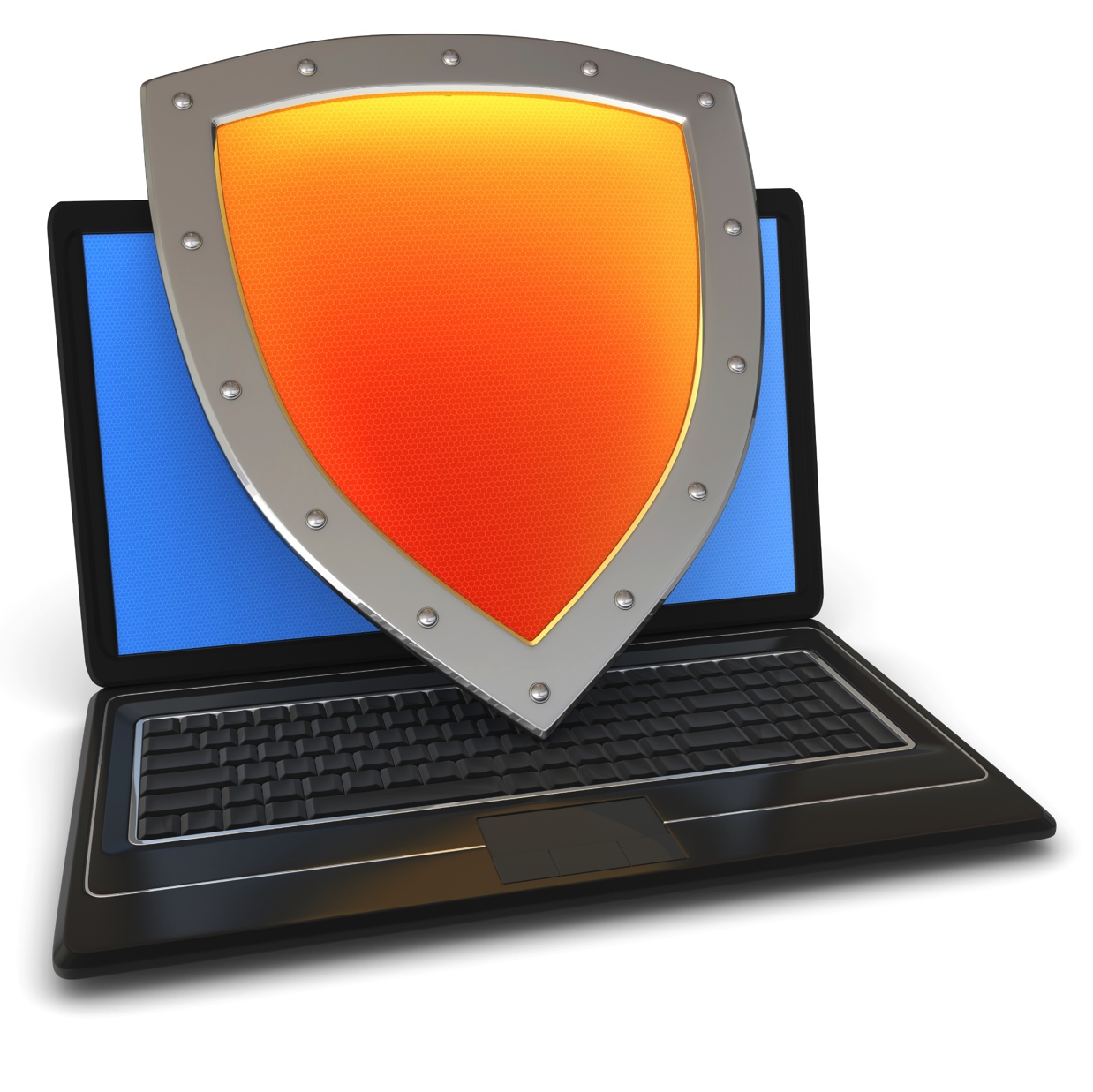 Control Flow Integrity (CFI)
Control flow integrity (CFI)   [ABEL’05, …]
Ultimate Goal:  ensure control flows as specified by code’s flow graph
		




Coarse CFI:	ensure that every indirect call and indirect branch	leads to a valid function entry point or branch target
void HandshakeHandler(Session *s, char *pkt) {
	...
	s->hdlr(s, pkt)
}
Compile time:  build list of possible call targets for s->hdlr
Run time:  before call, check that s->hdlr value is on list
[Speaker Notes: Say, s->hdlr could point to 3 functions.  Coarse CFI ensures that s->hdlr is one of 100 function entry points.   Fine grained CFI ensures that s->hdlr is one of the three functions.
Lots of academic research on CFI systems: CCFIR (2013),  kBouncer (2013),  FECFI (2014),  CSCFI (2015),  …]
Coarse CFI:  Control Flow Guard (CFG)   (Windows 10)
Coarse CFI:
Protects indirect calls by checking against a bitmask of all valid function entry points in executable
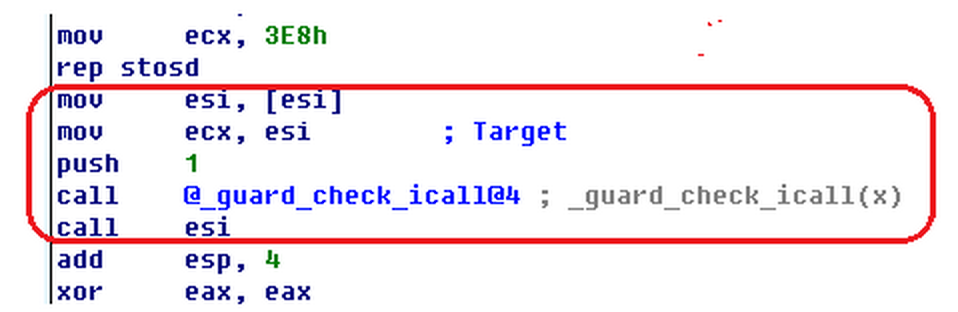 ensures target isthe entry point of afunction
Coarse CFI using EndBranch (Intel) and BTI (ARM)
New instruction EndBranch (Intel) and BTI (ARM):
After an indirect JMP or CALL:   the next instruction in the instruction stream must be EndBranch
If not, then trigger a #CP fault  and halt execution
Ensures an indirect JMP or CALL can only goto a valid target address  ⇒  no func. ptr. hijack
	(compiler inserts EndBranch at valid locations)
⦚
call eax
⦚
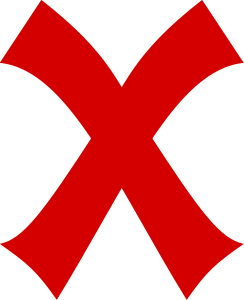 EndBranch

add ebp, 4
⦚
⦚
[Speaker Notes: CET:  Control-flow Enforcement.    Deployed in Intel TigerLake (2020).   
ARM BTI (in ARM 8.5):   Branch Target Identification.     BTI c:  target of an indirect call,   BTI j:  target of an indirect jump,   BTI jc: target of an indirect jump or call.]
CFG,  EndBranch,  BTI:   limitations
Poor man’s version of CFI:
Protects indirect calls by checking against a bitmask of all valid function entry points in executable
Does not prevent attacker from causing a jump to a valid wrong function 
Hard to build accurate control flow graph statically
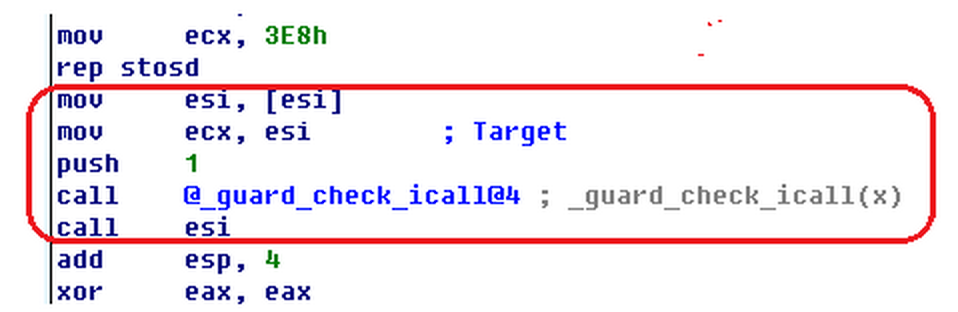 ensures target isthe entry point of afunction
An example
void HandshakeHandler(Session *s, char *pkt) {
      s->hdlr = &LoginHandler;
      ... Buffer overflow over Session struct ...
}

void LoginHandler(Session *s, char *pkt) {
      bool auth = CheckCredentials(pkt);
      s->dhandler = &DataHandler;
}

void DataHandler(Session *s, char *pkt);
Attacker controls handler
Static CFI: attacker can call DataHandler to
bypass authentication
Cryptographic Control Flow Integrity (CCFI)(ARM PAC - pointer authentication)
Threat model:	attacker can read/write anywhere in memory,
	program should not deviate from its control flow graph

CCFI approach:  Every time a jump address is written/copied anywhere in memory:    compute  64-bit  AES-MAC  and append to address
	On heap:	tag =  AES(k,    (jump-address,   0 ll source-address) )
	on stack:	tag =  AES(k,    (jump-address,   1 ll stack-frame) )

Before following address,  verify AES-MAC and crash if invalid

Where to store key k?           In xmm registers   (not memory)
Back to the example
void HandshakeHandler(Session *s, char *pkt) {
      s->hdlr = &LoginHandler;
      ... Buffer overflow in Session struct ...
}

void LoginHandler(Session *s, char *pkt) {
      bool auth = CheckCredentials(pkt);
      s->dhandler = &DataHandler;
}

void DataHandler(Session *s, char *pkt);
Attacker controls handler
CCFI: Attacker cannot create a valid MAC for DataHandler address
[Speaker Notes: Example seems a bit complicated

add a picture of heap showing Session + buffer next to it]
THE  END